LEARN FROM  GOD
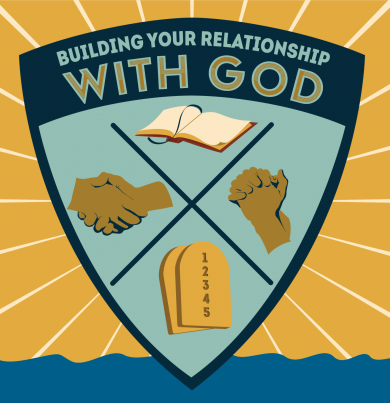 Why should we learn from God?
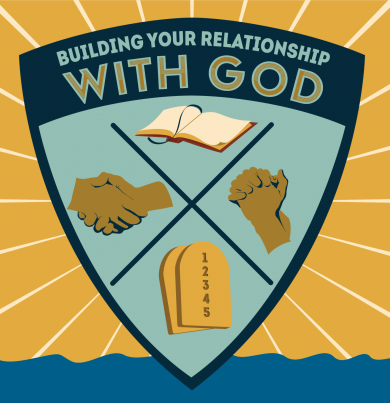 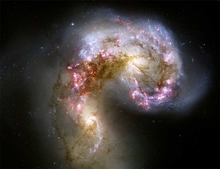 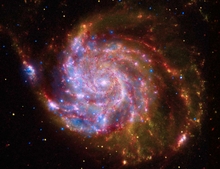 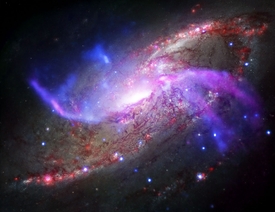 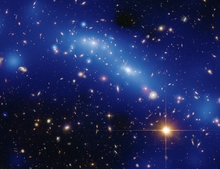 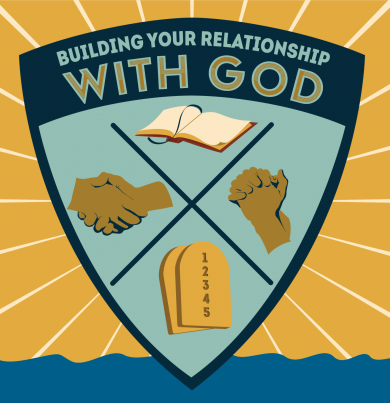 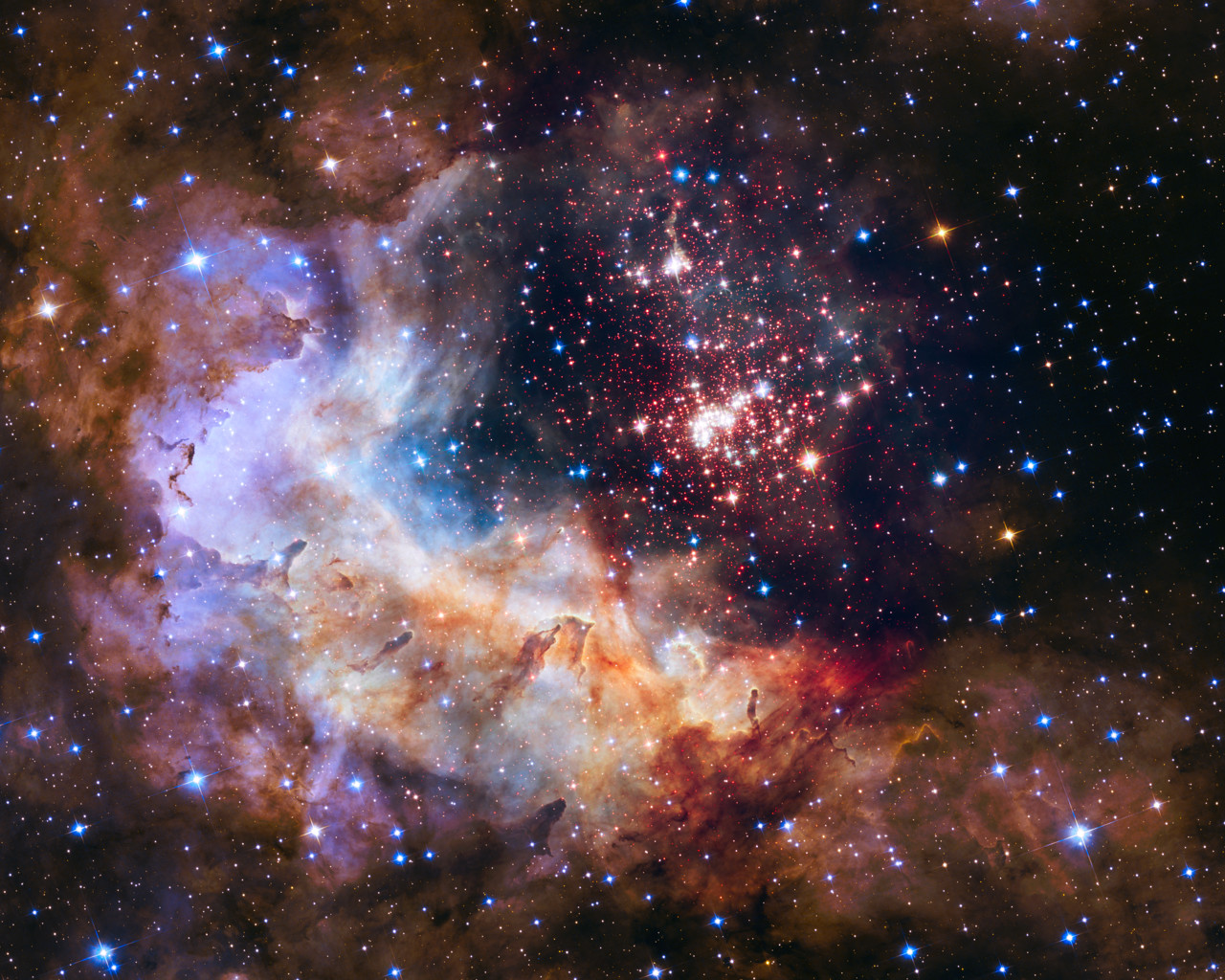 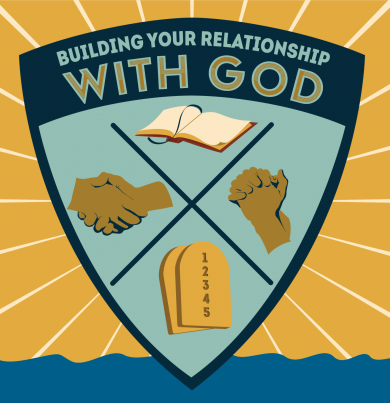 John 1:12
12 But as many as received Him, to them He gave the right (power / authority) to become children of God, to those who believe in His name:
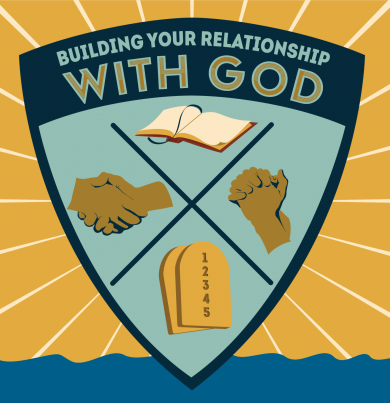 What does it mean to become a child of God?
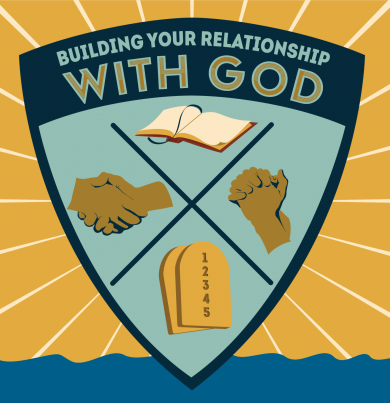 God wants to add you and me to His Divine family.
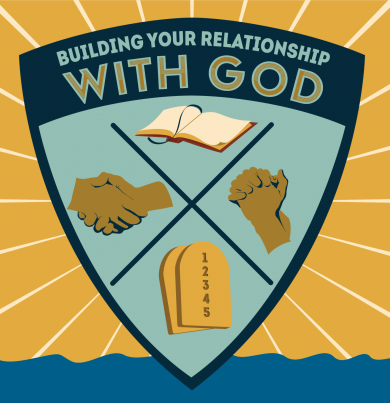 Romans 8: 13-14
13 For if you live according to the flesh you will die; but if by the Spirit you put to death the deeds of the body, you will live. 14 For as many as are led by the Spirit of God, these are sons of God.
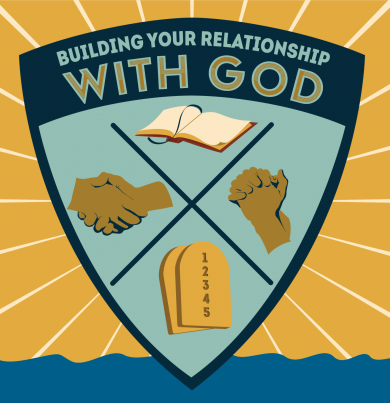 What does it mean to be led by God’s spirit?
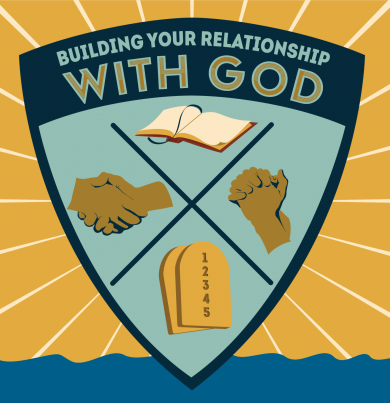 How many decisions do we make every day?
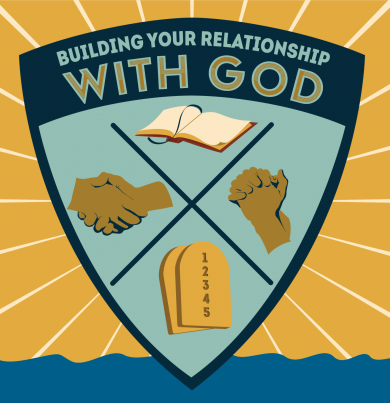 Various internet sources estimate that an adult makes about 35,000 remotely conscious decisions each day.
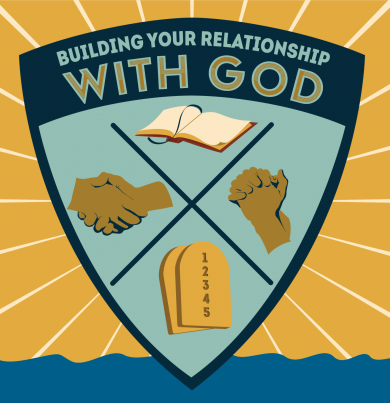 How does God’s word help with those decisions?
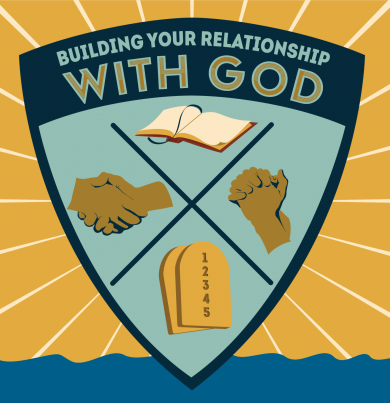 Psalms 119: 105
105 Your word is a lamp to my feetAnd a light to my path.
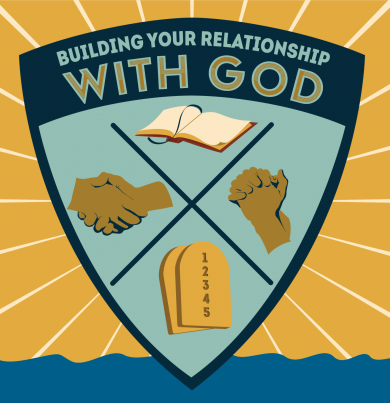 Romans 8: 28
28 And we know that all things work together for good to those who love God, to those who are the called according to His purpose.
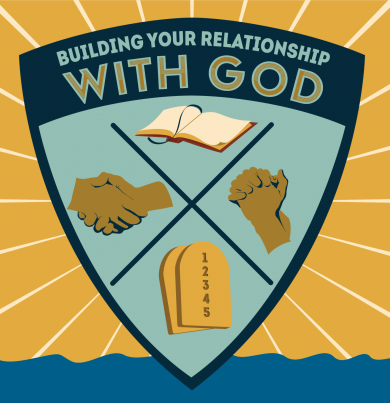 How do all things work together for good?
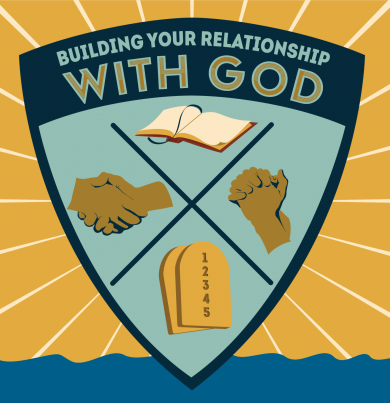 How does truth set us apart from the world?
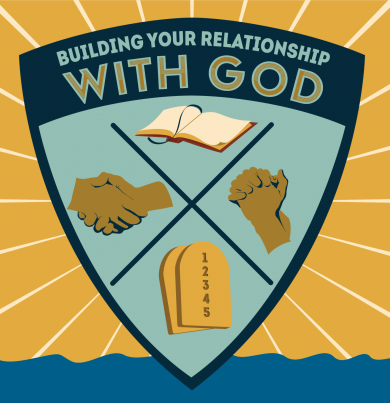 John 17: 17
17 Sanctify them (set them apart)by Your truth. Your word is truth.
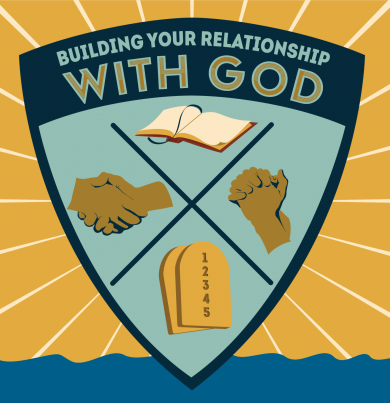 So how do we learn from God?
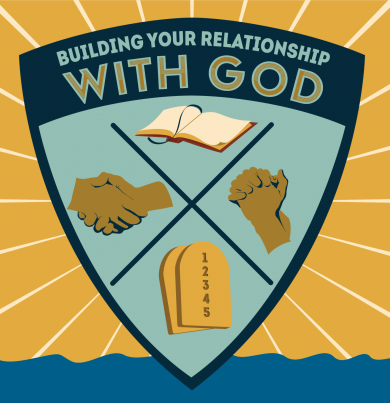 What are 3 ways to learn from God?
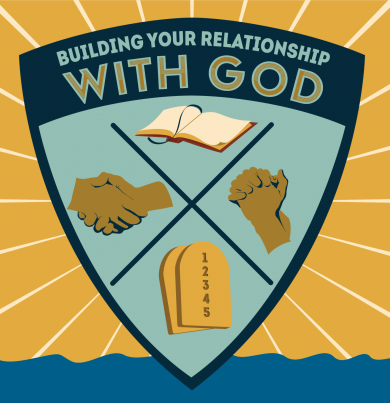 Luke 6: 47-48
47 Whoever comes to Me, and hears My sayings and does them, I will show you whom he is like: 48 He is like a man building a house, who dug deep and laid the foundation on the rock.
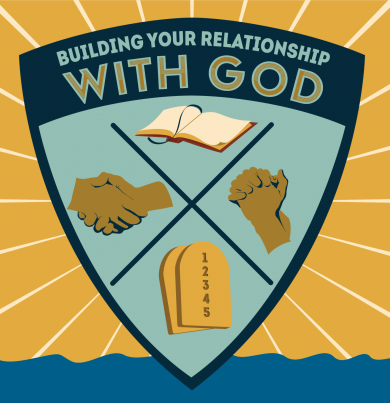 What is the difference between hearing and doing?
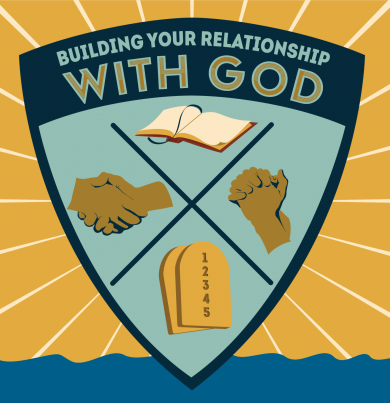 Can Bible study be fun?  Can you learn new things?
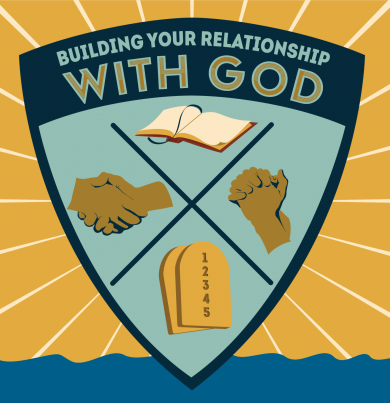 Learn it
Live  It
Love  it
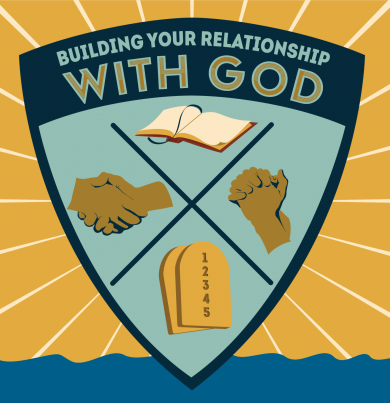 Psalms 119: 18
18 Open my eyes, that I may seeWondrous things from Your law.
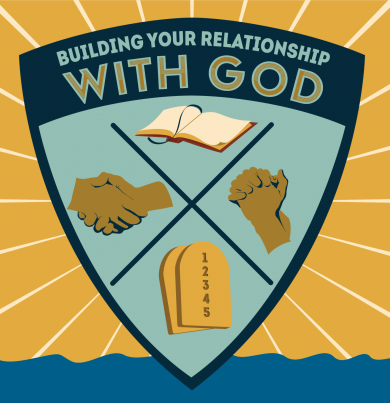 What are some creative ways to read or listen to your Bible?
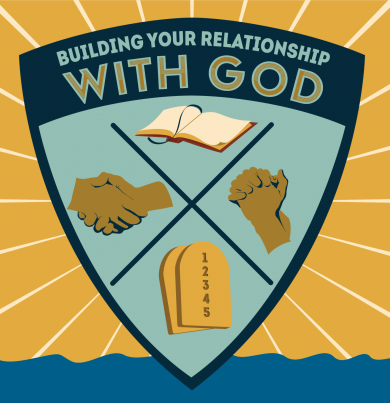 What are some good things to remember when attending Sabbath Services?
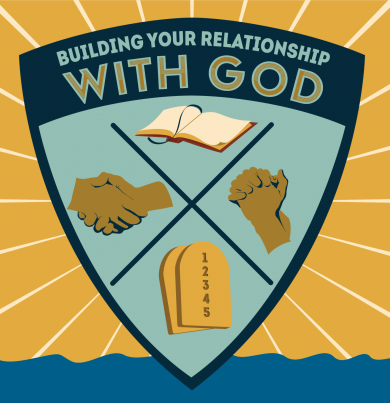 You are preparing to be a leader in the Church in coming years.  What does God require of a leader?
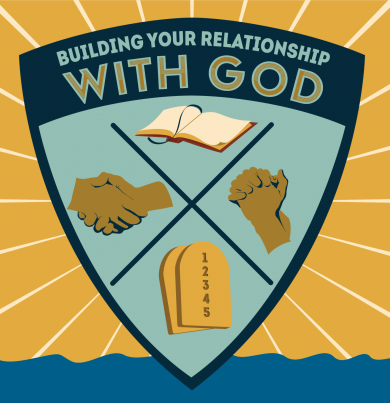 Joshua 1: 8
8 This Book of the Law shall not depart from your mouth, but you shall meditate in it day and night, that you may observe to do according to all that is written in it. For then you will make your way prosperous, and then you will have good success.
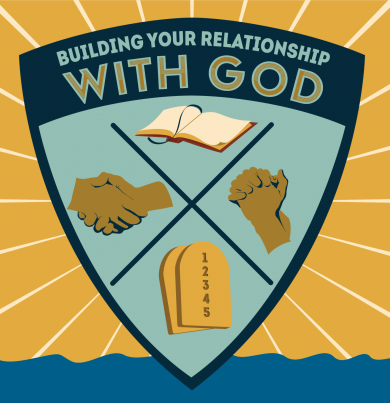 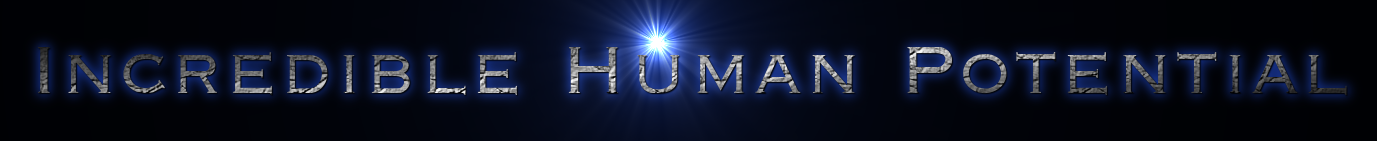 1 Peter 3: 15
15 But sanctify the Lord God[a] in your hearts, and always be ready to give a defense to everyone who asks you a reason for the hope that is in you, with meekness and fear;
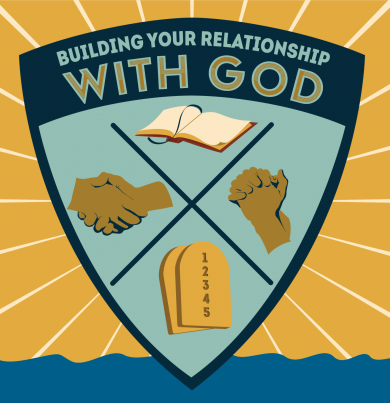 Luke 21: 15
15 for I will give you a mouth and wisdom which all your adversaries will not be able to contradict or resist.
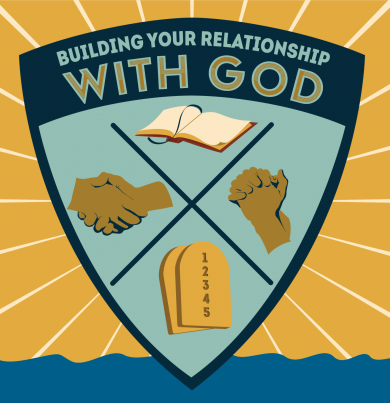 Deut. 31: 6
6 Be strong and of good courage, do not fear nor be afraid of them; for the Lord your God, He is the One who goes with you. He will not leave you nor forsake you.”
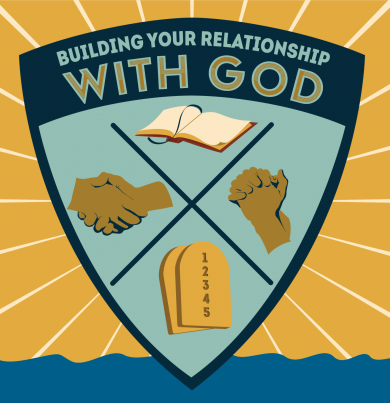 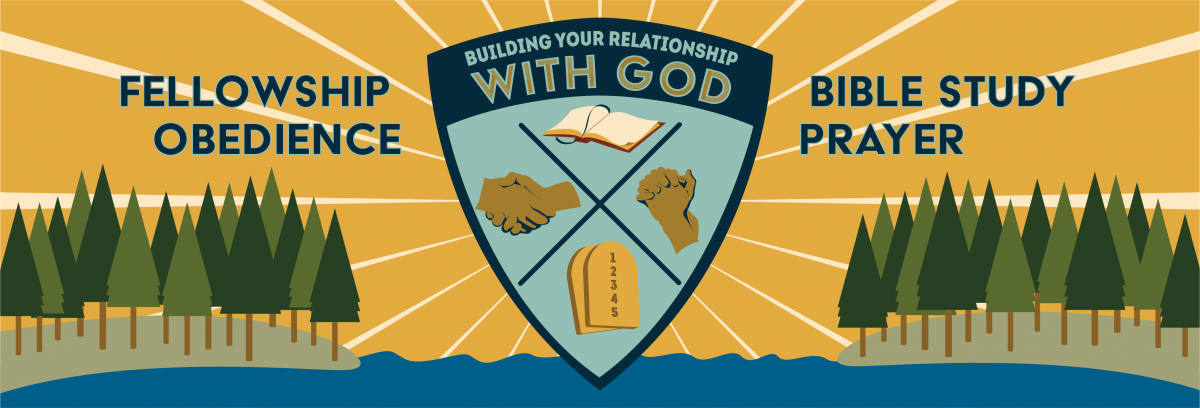